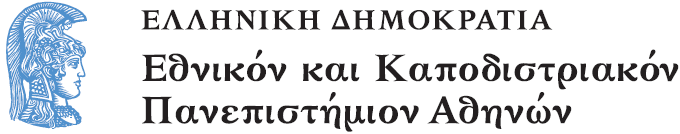 Το Εικονογραφημένο Βιβλίο στην Προσχολική Εκπαίδευση
Ενότητα 4.3: Γλυπτική και Εικονογραφημένο Βιβλίο

Αγγελική Γιαννικοπούλου
Τμήμα Εκπαίδευσης και Αγωγής στην Προσχολική Ηλικία (ΤΕΑΠΗ)
Διδακτική Πρακτική
Διδακτική πρακτική:
Ελένη Τσενεκίδη.
Βιβλίο: Alemagna, Beatrice. Ένα λιοντάρι στο Παρίσι / Beatrice Alemagna · μετάφραση Εύη Γεροκώστα · εικονογράφηση Beatrice Alemagna. - 1η έκδ. - Καλαμάτα : Κόκκινο, 2010. 
Θέμα: Τα αγάλματα της δικής μας πόλης.
[1]
Αναγνωση του βιβλίου
Διαβάσαμε το βιβλίο «Ένα λιοντάρι στο Παρίσι» και παρατηρήσαμε πολύ καλά τις εικόνες και το χάρτη.
Συζητήσαμε για το λιοντάρι και για τις βόλτες που έκανε στο Παρίσι.
Είδαμε εικόνες από τις πραγματικές περιοχές του Παρισιού. Τέλος είδαμε και το άγαλμα του ίδιου του λιονταριού.
Αγαλματάκια ακούνητα
Γίναμε εμείς τα λιοντάρια και κινούμασταν μέσα στο Παρίσι. Όταν ακούγαμε ένα χαρακτηριστικό ήχο, μαρμαρώναμε και γινόμασταν αγάλματα.
Τα αγάλματα της δικής μας πόλης
Μετά επικεντρωθήκαμε στα αγάλματα της δικής μας πόλης. 
Έχουν δει τα παιδιά αγάλματα στην Αθήνα; Ποια; 
Το πιο δημοφιλές φάνηκε να είναι ο Δρομέας. 
Κανένα παιδί δεν ήξερε πως λεγόταν. Γι’ αυτό και ακούστηκαν απόψεις όπως Γρηγόρης ή Γρηγοράδας.
Η ιστορία του Δρομέα (1/2)
Συζητήσαμε πολύ για το αν η ιστορία του λιονταριού είναι πραγματική. 
Όταν καταλήξαμε πως όχι, αποφασίσαμε να φτιάξουμε και εμείς τη δική μας ιστορία για το Δρομέα της Αθήνας.
Η διαδικασία: Σχεδιάσαμε τη διαδρομή που έκανε στην Αθήνα.
Η ιστορία του Δρομέα (2/2)
Βρήκαμε και εκτυπώσαμε εικόνες από τις περιοχές που πήγε ο Δρομέας, π.χ. Ακρόπολη. 
Εκτυπώσαμε φωτογραφίες του Δρομέα καθώς και των παιδιών για να μιμηθούμε τα κολλάζ του βιβλίου. Τα παιδιά έκοψαν, κόλλησαν και ζωγράφισαν τους διάφορους σταθμούς της περιπλάνησης του Δρομέα.
Τέλος γράψαμε το κείμενο.
Ένας δρομέας στην Αθήνα (1/7)
Ένας δρομέας στην Αθήνα (2/7)
Ένας δρομέας στην Αθήνα (3/7)
Ένας δρομέας στην Αθήνα (4/7)
Ένας δρομέας στην Αθήνα (5/7)
Ένας δρομέας στην Αθήνα (6/7)
Ένας δρομέας στην Αθήνα (7/7)
Χρηματοδότηση
Το παρόν εκπαιδευτικό υλικό έχει αναπτυχθεί στο πλαίσιο του εκπαιδευτικού έργου του διδάσκοντα.
Το έργο «Ανοικτά Ακαδημαϊκά Μαθήματα στο Πανεπιστήμιο Αθηνών» έχει χρηματοδοτήσει μόνο την αναδιαμόρφωση του εκπαιδευτικού υλικού. 
Το έργο υλοποιείται στο πλαίσιο του Επιχειρησιακού Προγράμματος «Εκπαίδευση και Δια Βίου Μάθηση» και συγχρηματοδοτείται από την Ευρωπαϊκή Ένωση (Ευρωπαϊκό Κοινωνικό Ταμείο) και από εθνικούς πόρους.
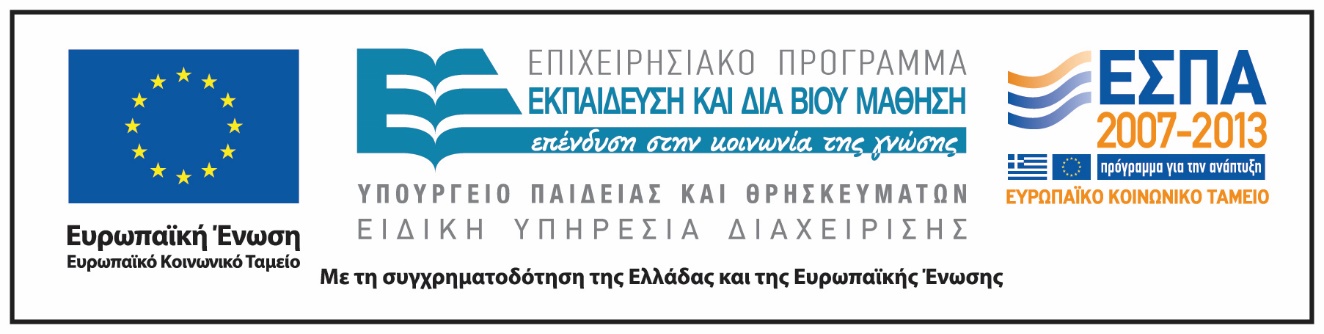 Σημειώματα
Σημείωμα Ιστορικού Εκδόσεων Έργου
Το παρόν έργο αποτελεί την έκδοση 1.0.
Σημείωμα Αναφοράς
Copyright Εθνικόν και Καποδιστριακόν Πανεπιστήμιον Αθηνών, Αγγελική Γιαννικοπούλου 2016. Ελένη Τσενεκίδη, Αγγελική Γιαννικοπούλου. «Το Εικονογραφημένο Βιβλίο στην Προσχολική Εκπαίδευση. Γλυπτική και Εικονογραφημένο Βιβλίο. Ένα λιοντάρι στο Παρίσι». Έκδοση: 1.0. Αθήνα 2016. Διαθέσιμο από τη δικτυακή διεύθυνση: http://opencourses.uoa.gr/courses/ECD5/.
Σημείωμα Αδειοδότησης
Το παρόν υλικό διατίθεται με τους όρους της άδειας χρήσης Creative Commons Αναφορά, Μη Εμπορική Χρήση Παρόμοια Διανομή 4.0 [1] ή μεταγενέστερη, Διεθνής Έκδοση. Εξαιρούνται τα αυτοτελή έργα τρίτων π.χ. φωτογραφίες, διαγράμματα κ.λπ.,  τα οποία εμπεριέχονται σε αυτό και τα οποία αναφέρονται μαζί με τους όρους χρήσης τους στο «Σημείωμα Χρήσης Έργων Τρίτων».
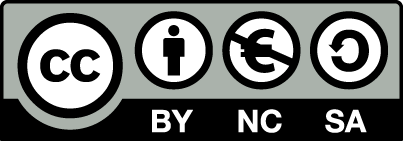 [1] http://creativecommons.org/licenses/by-nc-sa/4.0/ 

Ως Μη Εμπορική ορίζεται η χρήση:
που δεν περιλαμβάνει άμεσο ή έμμεσο οικονομικό όφελος από τη χρήση του έργου, για τον διανομέα του έργου και αδειοδόχο.
που δεν περιλαμβάνει οικονομική συναλλαγή ως προϋπόθεση για τη χρήση ή πρόσβαση στο έργο.
που δεν προσπορίζει στον διανομέα του έργου και αδειοδόχο έμμεσο οικονομικό όφελος (π.χ. διαφημίσεις) από την προβολή του έργου σε διαδικτυακό τόπο.

Ο δικαιούχος μπορεί να παρέχει στον αδειοδόχο ξεχωριστή άδεια να χρησιμοποιεί το έργο για εμπορική χρήση, εφόσον αυτό του ζητηθεί.
Διατήρηση Σημειωμάτων
Οποιαδήποτε αναπαραγωγή ή διασκευή του υλικού θα πρέπει να συμπεριλαμβάνει:
το Σημείωμα Αναφοράς,
το Σημείωμα Αδειοδότησης,
τη δήλωση Διατήρησης Σημειωμάτων,
το Σημείωμα Χρήσης Έργων Τρίτων (εφόσον υπάρχει),
μαζί με τους συνοδευτικούς υπερσυνδέσμους.
Σημείωμα Χρήσης Έργων Τρίτων
Το Έργο αυτό κάνει χρήση των ακόλουθων έργων:
Εικόνα 1: Εξώφυλλο και του βιβλίου «Ένα λιοντάρι στο Παρίσι» / Beatrice Alemagna · μετάφραση Εύη Γεροκώστα · εικονογράφηση Beatrice Alemagna. - 1η έκδ. - Καλαμάτα : Κόκκινο, 2010. Biblionet.